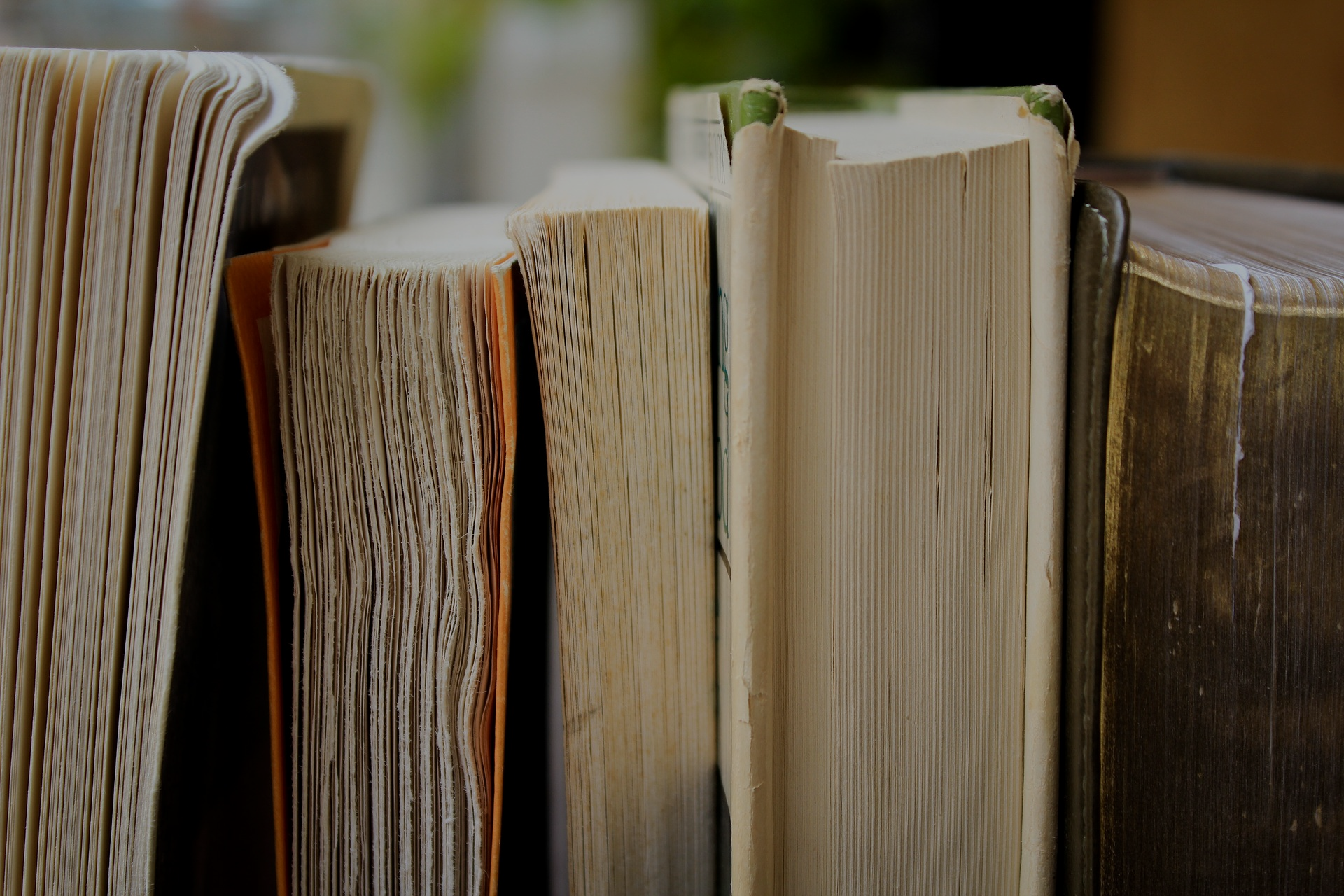 BQ6 Experts Lesson 8
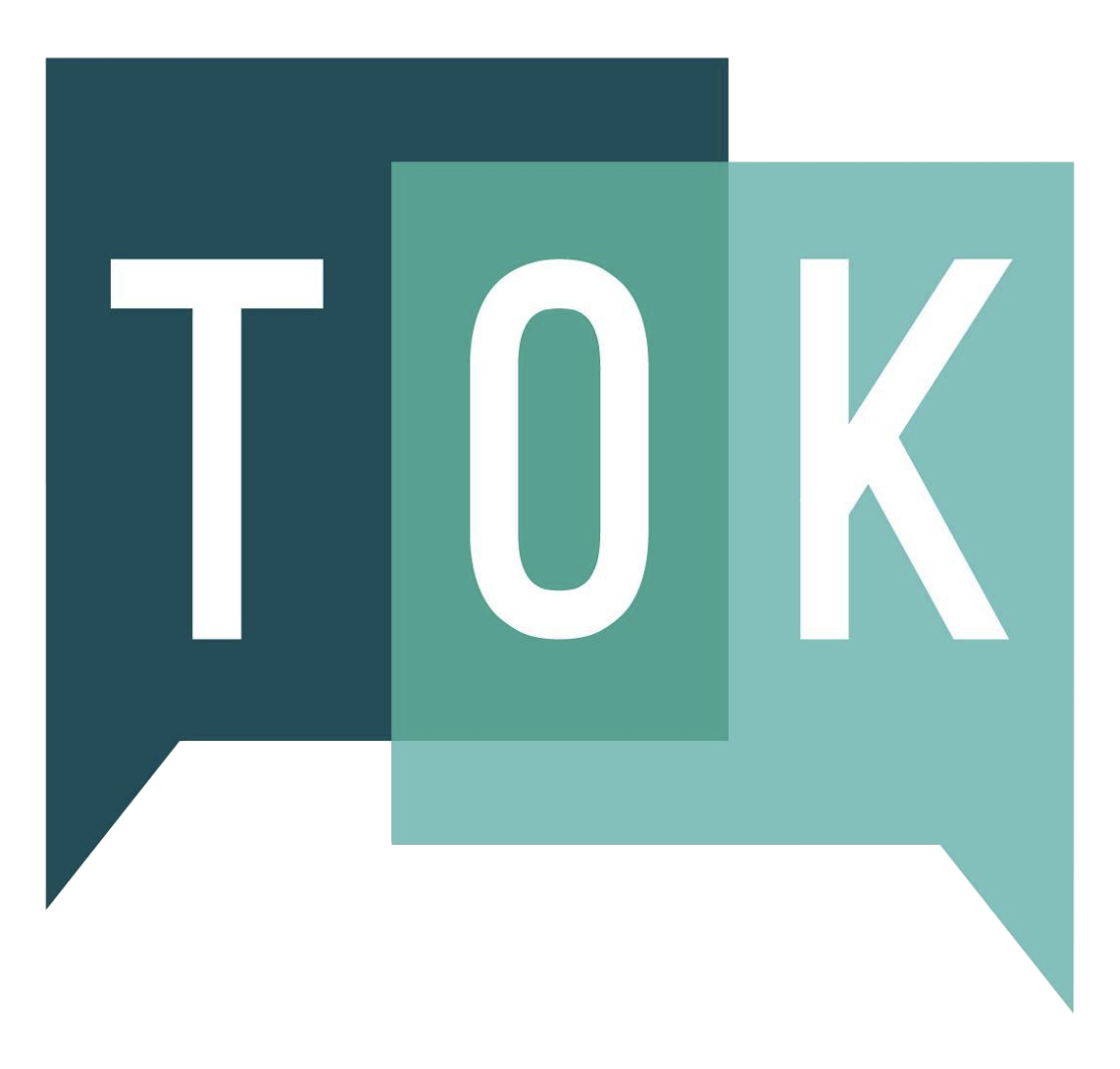 EMBRACING DOUBT
I can explain why doubt is an essential element of being an expert knower
[Speaker Notes: See how this lesson links to the course by viewing the final slide
Key TOK terms appear in a red font]
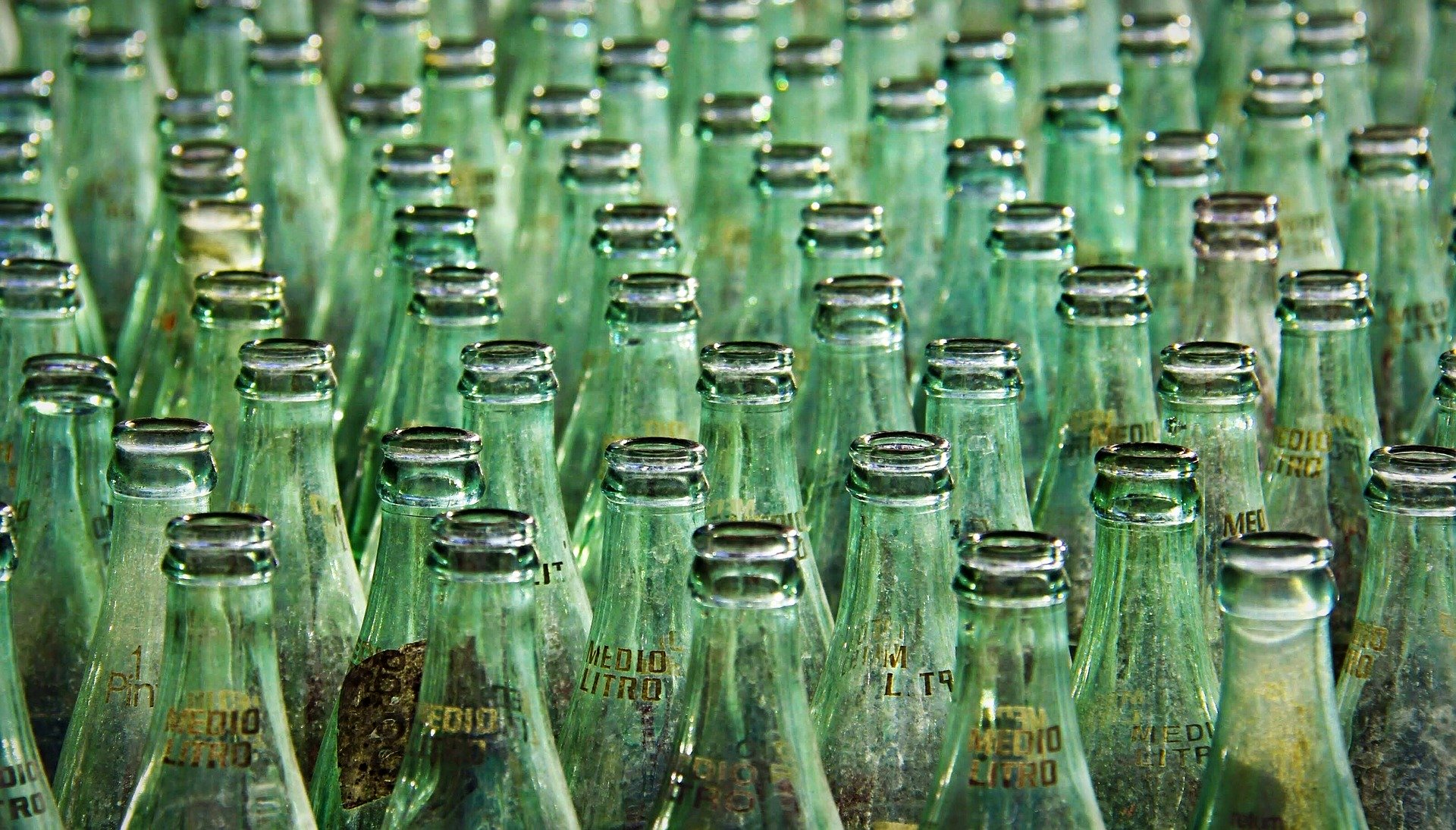 Starter
What did we say in our last lesson about the need to ‘manage’ doubt and uncertainty, rather than deny it?
[Speaker Notes: See final slide of lesson 6.7]
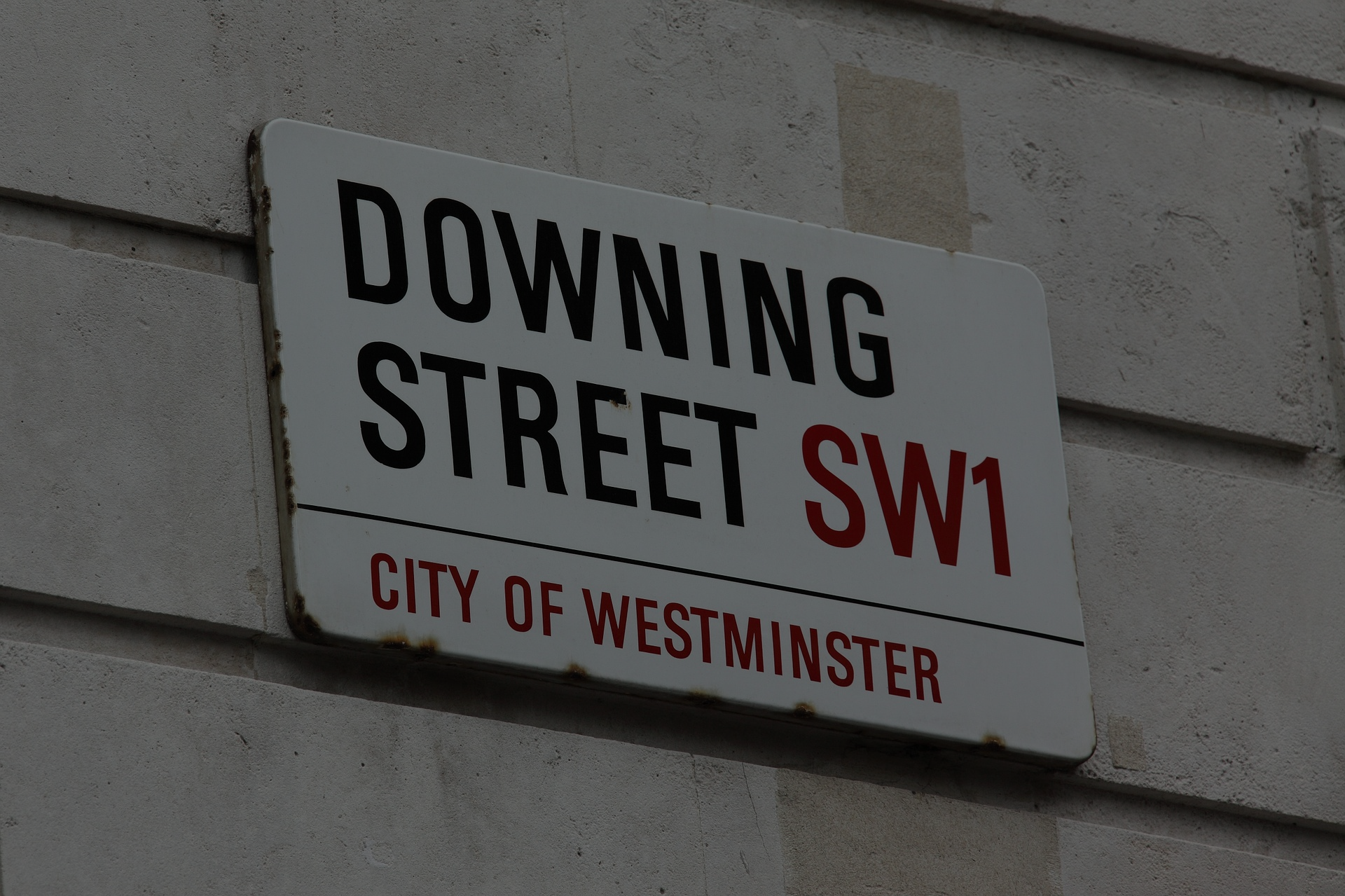 The key political Covid-19 claim
“we must continue to be guided by the science.” (Dominic Raab, UK Secretary of State for Foreign Affairs, April 2020)
This was a ‘mantra’ repeated many times by British politicians, and politicians from other countries, regarding their plan to deal with the Coronavirus pandemic.
What does it mean?
Why is it questionable that it’s possible? Think about our definition of what science is.
[Speaker Notes: Quote is found here, but it is easy to find other references to this oft-repeated political line.]
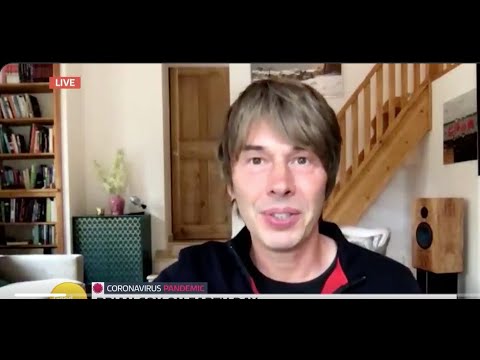 Brian Cox on “following the science”
Watch the interview from 3.15 - 5.57
What is the “key to inspiration”, according to Professor Brian Cox?
What was the value of learning science for Richard Feynman?
What does Cox say it means when someone refers to “following the science”?
[Speaker Notes: Video set up to play the clip (also found here) - just press play]
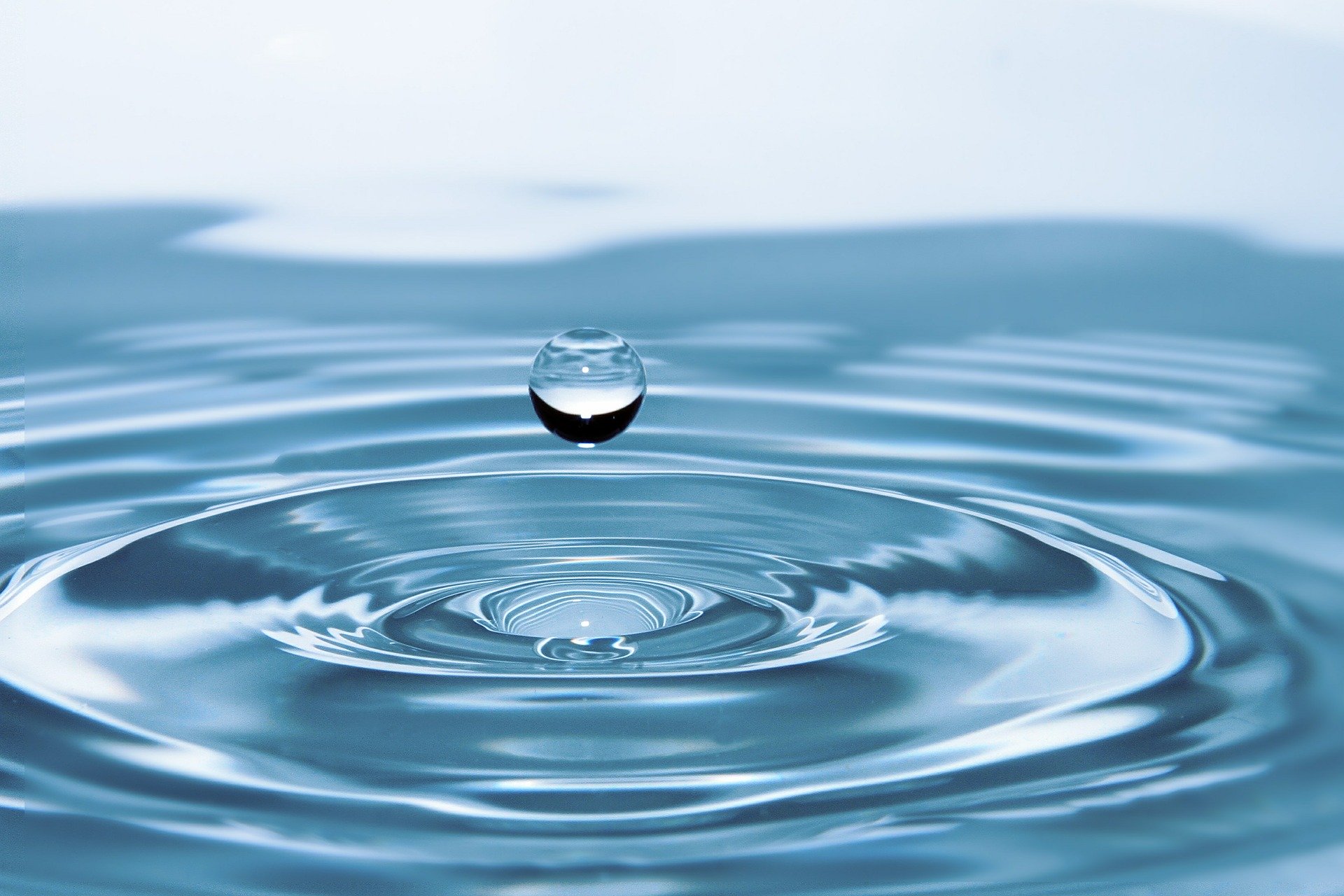 Doubt vs. certainty
“An… important feature of the scientific method is valuing doubt over certainty”
“admitting doubt, rather than pretending certainty, can be a source of strength”
(Jim Al-Khalil)
What do you think Al-Khalil meant?
How does this distinguish science from politics, and conspiracy theories?
[Speaker Notes: Students can read this excellent article if time to go beyond Al-Khalil’s quotes.
Certainty is a strength in politics - looking doubtful about something is avoided by politicians. Conspiracy theorists, also, are generally certain about their ideas, and refuse to give them up.]
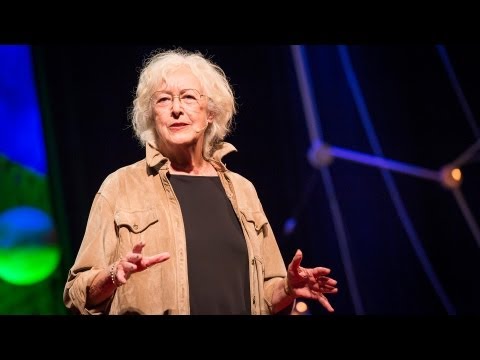 Lesley Hazleton on doubt & faith
Watch from 6.16 - 7.35.
Why does Hazleton say that “doubt is essential to faith”?
What kind of knowers do we become if we rid ourselves of doubt?
Watch from 9.56  - 12.00.
What are the key characteristics of faith, and why can a non-believer possess it?
[Speaker Notes: Video also found here.
This TED talk should be regarded as having ‘must watch’ status - and if you have time, should be watched in full.
We’ve made it more digestible, and based these questions on two clips - this will requires you giving a little background.
Lesley Hazleton is an “agnostic Jew”, but writes widely on religion. In this talk she discusses her biography of Muhammed. 
She begins by talking about the first time he “received the first revelation of the Koran” outside Mecca in 610, and his reaction, which was fearful doubt: he believed he had had an experience that wasn’t real. Then she discusses this doubt, and why doubt is essential to faith...]
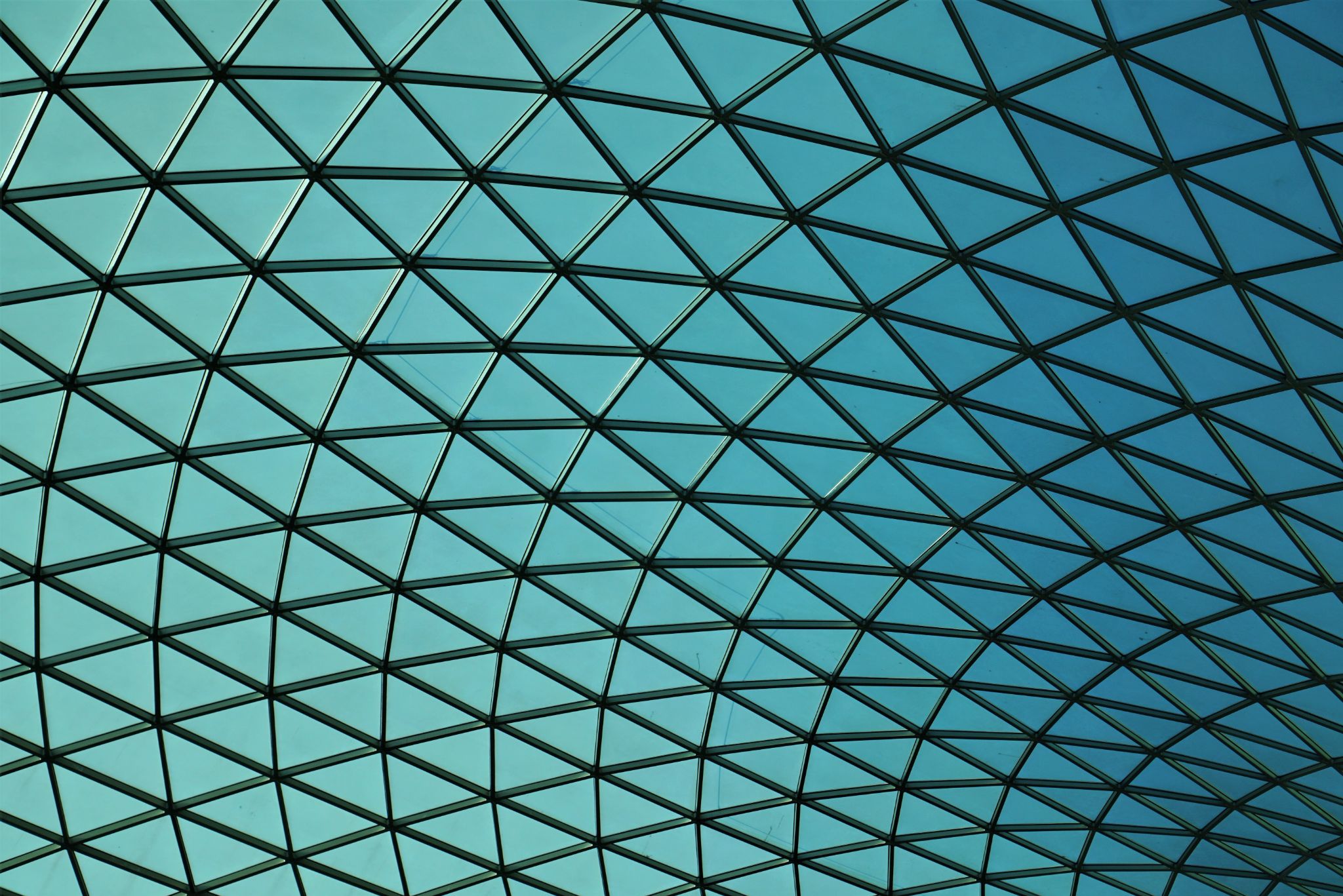 Links to the TOK exhibition
Related exhibition prompt To what extent is certainty attainable? (IAP-8) 
Refer to the ideas from this lesson to answer this question.
For example, think about the problems associated with aiming to be certain about the world, and apply this to the different themes and areas of knowledge.
Which objects could help to illustrate your answer?
[Speaker Notes: Optional slide, if you want to help students to take ownership of the IA prompts (IAPs) for the TOK exhibition]
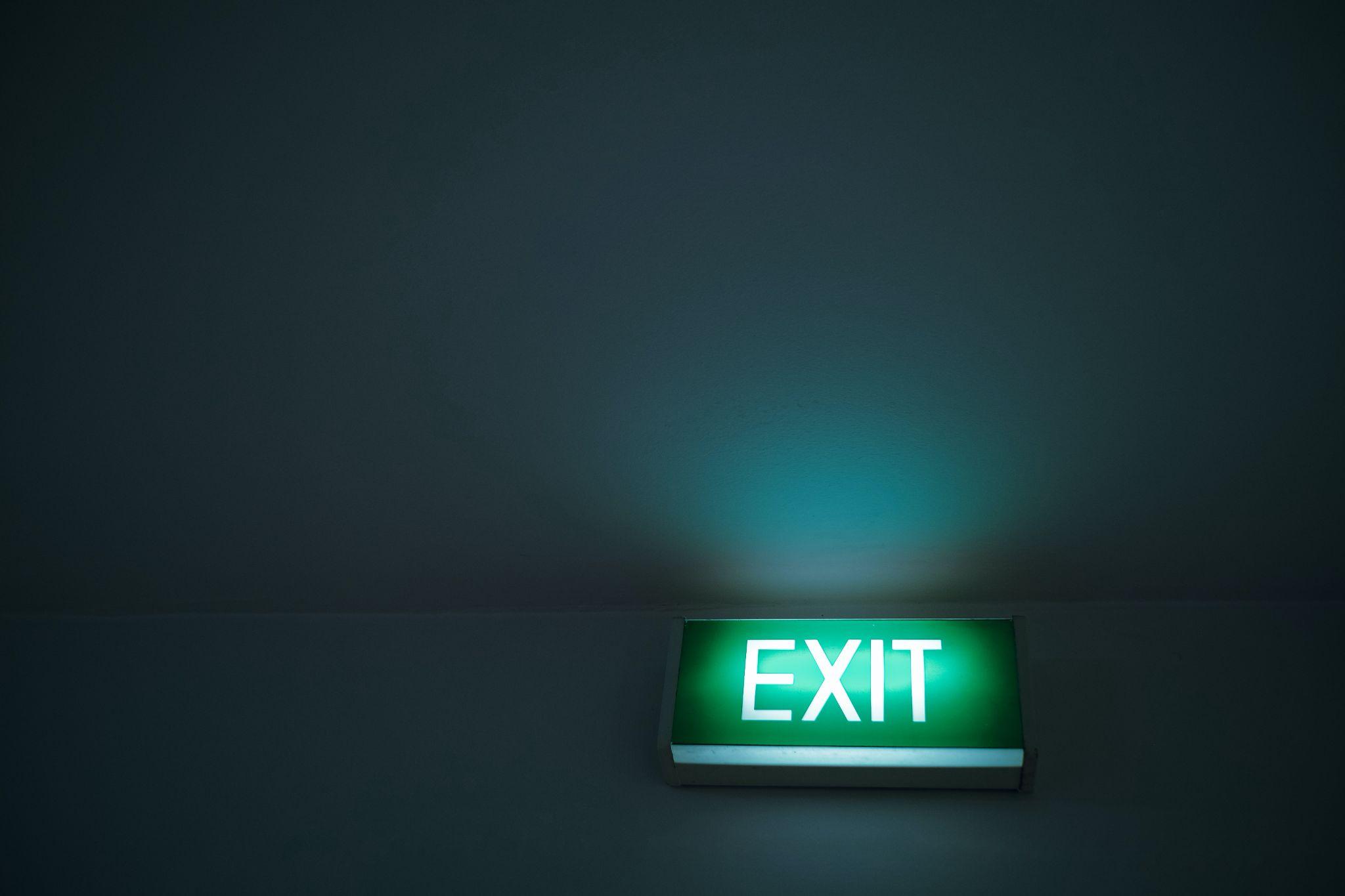 What role does doubt play in becoming an expert knower?
[Speaker Notes: See the BQ6 assessment tracker for suggestions on providing feedback, and recording students’ progress.]
During this lesson, we consider the highlighted aspects of the TOK course
The images used in the presentation slides can also give students ideas about selecting exhibition objects; see also our link below to specific IA prompts
Linking this lesson to the course
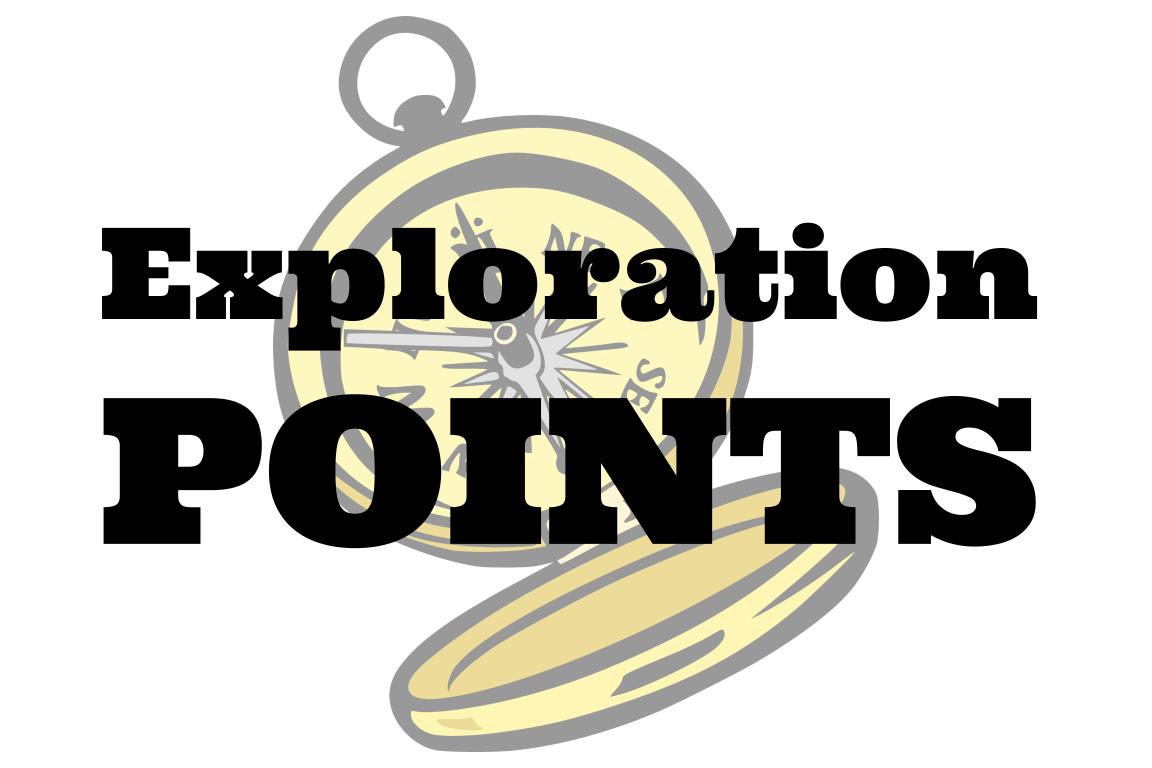 Explore the TOK themes and areas of knowledge in more depth via a range of thinkers, media sources, and other resources, in our EXPLORATION POINTS DOCUMENTS. 
Access the documents via the links below. You’ll also find the EP icons on all of the TOK course pages of the site to help you unpack the quotes, KQs, and real-life situations that you find there.
CORE THEME

Knowledge & the knower
AREAS OF KNOWLEDGE

The arts
History
Human sciences
Mathematics
Natural sciences
OPTIONAL THEMES

Indigenous societies
Language
Politics
Religion
Technology
[Speaker Notes: Use this slide to access the ‘Exploration Points’ notes for BQ6, which will help students to develop a deeper knowledge of any TOK theme or area of knowledge. This will not only help them to master the TOK course in general, but also craft a great exhibition or essay. 
Be ready to provide more guidance on how to use this resource - ie, which media sources to focus on, which questions to address, which TED talks to watch, and which key terms and ideas to understand.]